Bahan kuliah IF4020 Kriptografi
Kriptografi Klasik(Bagian 2)
Oleh: Dr. Rinaldi Munir

Prodi Informatika
Sekolah Teknik Elektro dan Informatika
2020
Rinaldi Munir/IF4020 Kriptografi
1
Beberapa Cipher Klasik
Caesar Cipher
Vigenere Cipher
Playfair Cipher
Affine Cipher
Hill Cipher
Enigma Cipher
Rinaldi Munir/IF4020  Kriptografi
2
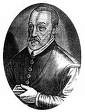 Vigènere Cipher
Termasuk ke dalam cipher abjad-majemuk (polyalpabetic substitution cipher ).

Dipublikasikan oleh diplomat (sekaligus seorang kriptologis) Perancis, Blaise de Vigènere) pada abad 16 (tahun 1586).  

Tetapi sebenarnya Giovan Batista Belaso telah menggambarkannya pertama kali pada tahun 1553 seperti ditulis di  dalam bukunya La Cifra del Sig. Giovan Batista Belaso 

Algoritma tersebut baru dikenal luas 200 tahun kemudian yang oleh penemunya cipher tersebut kemudian dinamakan Vigènere Cipher
Rinaldi Munir/IF4020  Kriptografi
3
Cipher ini  berhasil dipecahkan oleh Babbage dan Kasiski pada pertengahan Abad 19 (akan dijelaskan pada bahan kuliah selanjutnya).

Vigènere Cipher digunakan oleh Tentara Konfiderasi (Confederate Army) pada Perang Sipil Amerika (American Civil war). 

Perang Sipil terjadi setelah Vigènere Cipher berhasil dipecahkan.
Rinaldi Munir/IF4020  Kriptografi
4
Vigènere Cipher menggunakan matriks Vigènere (Vigenere square) untuk melakukan enkripsi.
5
Setiap baris di dalam bujursangkar menyatakan huruf-huruf cipherteks yang diperoleh dengan Caesar Cipher.
Artinya, setiap baris i merupakan pergeseran huruf alfabet sejauh i ke kanan
Kunci adalah string: K = k1k2 … km
 	ki untuk 1  i  m menyatakan huruf-huruf alfabet 

Jika panjang kunci lebih pendek daripada panjang plainteks, maka kunci diulang  secara periodik. 

Misalkan panjang kunci m = 10, maka 10 huruf pertama plainteks dienkripsi dengan kunci K, setiap huruf ke-i menggunakan kunci ki. 

   Contoh: kunci = sony
	Plainteks:	thisplaintext
	Kunci:	sonysonysonys

	Untuk 10 karakter berikutnya, kembali menggunakan pola enkripsi yang sama.
Enkripsi dilakukan dengan mencari titik potong huruf plainteks dengan huruf kunci:
Plainteks	 : thisplaintext
Kunci	 : sonysonysonys
Cipherteks: L
8
Hasil enkripsi seluruhnya adalah sebagai berikut:
 
	Plainteks	: thisplaintext
	Kunci		: sonysonysonys
	Cipherteks	: LVVQHZNGFHRVL

Pada dasarnya, setiap enkripsi huruf plainteks pj adalah Caesar cipher dengan kunci ki yang berbeda-beda:
              Enkripsi:  cj = E(pj) = (pj + ki) mod 26   	(1)
	Dekripsi:  pj = D(cj) = (cj – ki) mod 26   	(2)

		(t + s)  mod 26 = (19 + 18) mod 26 = 37 mod 26 = 11 =  L
		(h + o) mod 26 = (7 + 14) mod 26 = 21 mod 26 = 21 = V, dst
Rinaldi Munir/IF4020  Kriptografi
9
Huruf plainteks yang sama tidak selalu dienkripsi menjadi huruf cipheteks yang sama pula, bergantung huruf kunci yang digunakan. 
	Contoh: huruf plainteks T dapat dienkripsi menjadi L atau H,  dan huruf cipherteks V dapat merepresentasikan huruf plainteks H, I, dan X 

Hal di atas merupakan karakteristik dari cipher abjad-majemuk: setiap huruf cipherteks dapat memiliki kemungkinan banyak huruf plainteks. 

Pada cipher substitusi sederhana, setiap huruf cipherteks selalu menggantikan huruf plainteks tertentu.
Rinaldi Munir/IF4020  Kriptografi
10
Plainteks:
	Semburan lumpur panas di desa Porong, Sidoarjo, Jawa Timur belum juga berakhir. Sudah beberapa desa tenggelam. Entah sudah berapa rumah, bangunan, pabrik, dan sawah yang tenggelam. 
  Sampai kapan semburan lumpur berhenti, tiada yang tahu. Teknologi manusia tidak berhasil menutupi lubang semburan. Jika semburan lumpur tidak berhenti juga, mungkin Jawa Timur akan tenggelam

Kunci: langitbiru

Cipherteks:
	YMFCCIUY LHSXNS XRHLS QO LXTI GICOAM, ABEWRLUO, WGET UQDOC BRRCF KCXU MEEGSAJZ. JOOAU HMUFZRJL DRYI MFVXAPLNS. MGUIY MFDNN JXSIGU CUZGP, UBVXOYAA, VIUSQB, XLN FGETI GRHR TRTOZFTRG. 

	DAZVIB LIGUY SRSJNSIE FFMCAZ UFZYYYTV, ZQTEI PUYG GGPN. UMBHZLBMQ FBVLMTA GOLTL JVLSAFOT FFVLNFPV RCUBVX MPMOAZTO. RZEL SRSJNSIE FFMCAZ MJLRE MEENMGUQ AORA, ZAVZLQE DLWN ZQFVZ RELN KVZHMCUX
Rinaldi Munir/IF4020  Kriptografi
11
Vigènere Cipher dapat mencegah frekuensi huruf-huruf di dalam cipherteks yang mempunyai pola tertentu yang sama seperti  pada cipher abjad-tunggal. 

 Jika periode kunci diketahui dan tidak terlalu panjang, maka kunci dapat ditentukan dengan menulis program komputer untuk melakukan exhaustive key search.
Rinaldi Munir/IF4020  Kriptografi
12
Contoh: Diberikan cipherteks sbb:
 
		TGCSZ GEUAA EFWGQ AHQMC	
 
    dan diperoleh informasi bahwa panjang kunci adalah p huruf  dan plainteks ditulis dalam Bahasa Inggris, maka running program dengan mencoba semua kemungkinan kunci yang panjangnya tiga huruf, lalu periksa apakah hasil dekripsi dengan kunci tersebut menyatakan kata yang berarti. 

	Cara ini membutuhkan usaha percobaan sebanyak 26p kali.
Rinaldi Munir/IF4020  Kriptografi
13
Varian Vigenere Cipher
Full Vigènere cipher
Setiap baris di dalam tabel tidak menyatakan pergeseran huruf, tetapi merupakan permutasi huruf-huruf alfabet. 

Misalnya pada baris a susunan huruf-huruf alfabet adalah acak seperti di bawah ini:
Rinaldi Munir/IF4020  Kriptografi
14
2. Auto-Key Vigènere cipher
Jika panjang kunci lebih kecil dari panjang plainteks, maka kunci disambung dengan plainteks tersebut. 
Misalnya, 
		Pesan: negara penghasil minyak
		Kunci:  INDO
	maka kunci tersebut disambung dengan plainteks semula sehingga panjang kunci menjadi  sama dengan panjang plainteks:

Plainteks	: negarapenghasilminyak
Kunci	: INDONEGARAPENGHASILMI
Rinaldi Munir/IF4020  Kriptografi
15
3. Running-Key Vigènere cipher
Kunci adalah string yang sangat panjang yang diambil dari teks bermakna (misalnya naskah proklamasi, naskah Pembukaan UUD 1945, terjemahan ayat di dalam kitab suci, dan lain-lain). 

Misalnya, 
	Pesan: negarapenghasilminyak 
	Kunci:  KEMANUSIAANYANGADILDA  (NBERADAB) 

Selanjutnya enkripsi dan dekripsi dilakukan seperti biasa.
Rinaldi Munir/IF4020  Kriptografi
16
Playfair Cipher
Termasuk ke dalam polygram cipher.

Ditemukan oleh Sir Charles Wheatstone namun dipromosikan oleh Baron Lyon Playfair pada tahun 1854.
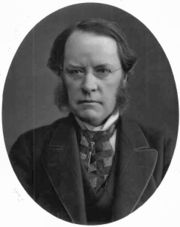 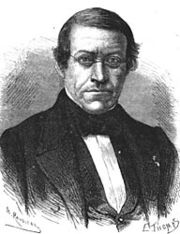 Baron Lyon Playfair
Sir Charles Wheatstone
Rinaldi Munir/IF4020  Kriptografi
17
Cipher ini mengenkripsi pasangan huruf (bigram), bukan huruf tunggal seperti pada cipher klasik lainnya. 

Tujuannya adalah untuk membuat analisis frekuensi menjadi sangat sulit sebab frekuensi kemunculan huruf-huruf di dalam cipherteks menjadi datar (flat).
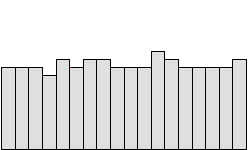 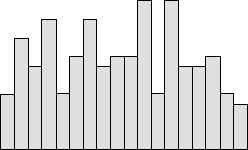 A  B C  D …………………………………………X  Y   Z
A  B C  D …………………………………………X  Y   Z
Bukan flat histogram
Flat histogram
Rinaldi Munir/IF4020  Kriptografi
18
Kunci kriptografinya 25 buah huruf yang disusun di dalam bujursangkat 5x5 dengan menghilangkan huruf J dari abjad.
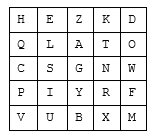 Jumlah kemungkinan kunci:    
    25!=15.511.210.043.330.985.984.000.000
Rinaldi Munir/IF4020  Kriptografi
19
Rinaldi Munir/IF4020  Kriptografi
20
Pesan yang akan dienkripsi diatur terlebih dahulu sebagai berikut:

1.  Ganti huruf j (bila ada) dengan i

2.  Tulis pesan dalam pasangan huruf    (bigram).

3.  Jangan sampai ada pasangan huruf yang sama. Jika ada, sisipkan  x di
     tengahnya

4.  Jika jumlah huruf ganjil,tambahkan  huruf x di akhir
Rinaldi Munir/IF4020  Kriptografi
21
Contoh:
  Plainteks:  temui ibu nanti malam 
   → Tidak ada huruf j, maka langsung tulis  pesan dalam pasangan huruf:

		 te mu ix ib un an ti ma la mx
Rinaldi Munir/IF4020  Kriptografi
22
Algoritma enkripsi:
1. Jika dua huruf terdapat pada baris kunci yang sama maka tiap huruf diganti dengan huruf di kanannya (bersifat siklik).
Bigram: qt
Bigram: di
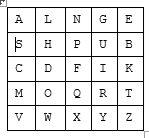 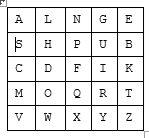 D
I
Q
T
Cipherteks: RM
Cipherteks: FK
Rinaldi Munir/IF4020  Kriptografi
23
2. Jika dua huruf terdapat pada kolom kunci yang sama maka tiap huruf diganti dengan huruf di bawahnya (bersifat siklik).
Bigram: ow
Bigram: nq
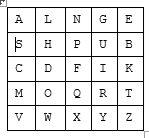 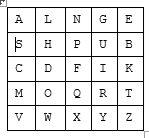 N
O
Q
W
Cipherteks: PX
Cipherteks: WL
3. Jika dua huruf tidak pada baris yang sama atau kolom yang sama, maka:
 huruf pertama diganti dengan huruf pada perpotongan baris huruf pertama dengan kolom huruf kedua. 
 huruf kedua diganti dengan huruf pada titik sudut keempat dari persegi panjang yang dibentuk dari tiga huruf yang digunakan sampai sejauh ini.
Bigram: hz
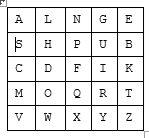 H
B
W
Z
Cipherteks: BW
Plainteks: temui ibu nanti malam
Bigram: te mu ix ib un an ti ma la mx
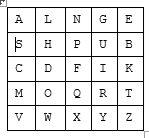 Kunci:
Cipherteks: ZB RS FY KU PG LG RK VS NL QV
Cara enkripsinya sebagai berkut:
Bigram:   te mu ix ib un an ti ma la mx
Cipherteks: ZB RS FY KU PG LG RK VS NL QV
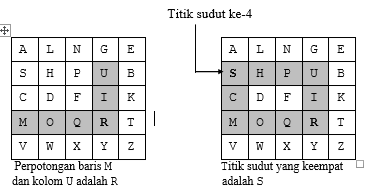 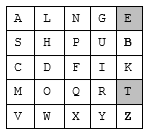 te
mu
Algoritma dekripsi kebalikan dari algoritma enkripsi. Langkah-langkahnya adalah sebagai berikut:
Jika dua huruf terdapat pada baris bujursangkar yang sama maka tiap huruf diganti dengan huruf di kirinya.
Jika dua huruf terdapat pada kolom bujursangkar yang sama maka tiap huruf diganti dengan huruf di atasnya.
Jika dua huruf tidak pada baris yang sama atau kolom yang sama, maka huruf pertama diganti dengan huruf pada perpotongan baris huruf pertama dengan kolom huruf kedua. Huruf kedua diganti dengan huruf pada titik sudut keempat dari persegi panjang yang dibentuk dari tiga huruf yang digunakan sampai sejauh ini.
Buanglah huruf X yang tidak mengandung makna.
Karena ada 26 huruf abjad, maka terdapat 26 x 26 = 677 bigram, sehingga identifikasi bigram individual lebih sukar.

Sayangnya ukuran poligram di dalam Playfair cipher tidak cukup besar, hanya dua huruf sehingga Playfair cipher tidak aman. 

Meskipun Playfair cipher sulit dipecahkan dengan analisis frekuensi relatif huruf-huruf, namun ia dapat dipecahkan dengan analisis frekuensi pasangan huruf. 

Dalam Bahasa Inggris kita bisa mempunyai  frekuensi kemunculan pasangan huruf, misalnya pasangan huruf TH dan HE paling sering muncul. 

Dengan menggunakan tabel frekuensi kemunculan pasangan huruf di dalam Bahasa Inggris dan cipherteks yang cukup banyak, Playfair cipher dapat dipecahkan.
Rinaldi Munir/IF4020  Kriptografi
29